粉色小清新
读书分享PPT
YOUR
LOGO
PINK LITTLE FRESH BOOK SHARING PPT
汇报人：xiazaii
YOUR
LOGO
目
录
读书内容
读书计划
03
01
READING PLAN
READING CONTENTS
读书收获
读书疑问
02
04
READING HARVEST
READING QUESTIONS
YOUR
LOGO
读书计划
PART 01
READING PLAN
YOUR
LOGO
读书计划
01
READING PLAN
项目一
项目二
项目三
项目四
标题文字添加
标题文字添加
标题文字添加
标题文字添加
单击此处键入单击此处键入文本单击此处键入文本单击此处
单击此处键入单击此处键入文本单击此处键入文本单击此处
单击此处键入单击此处键入文本单击此处键入文本单击此处
单击此处键入单击此处键入文本单击此处键入文本单击此处
YOUR
LOGO
读书计划
01
READING PLAN
标题文字添加
标题文字添加
标题文字添加
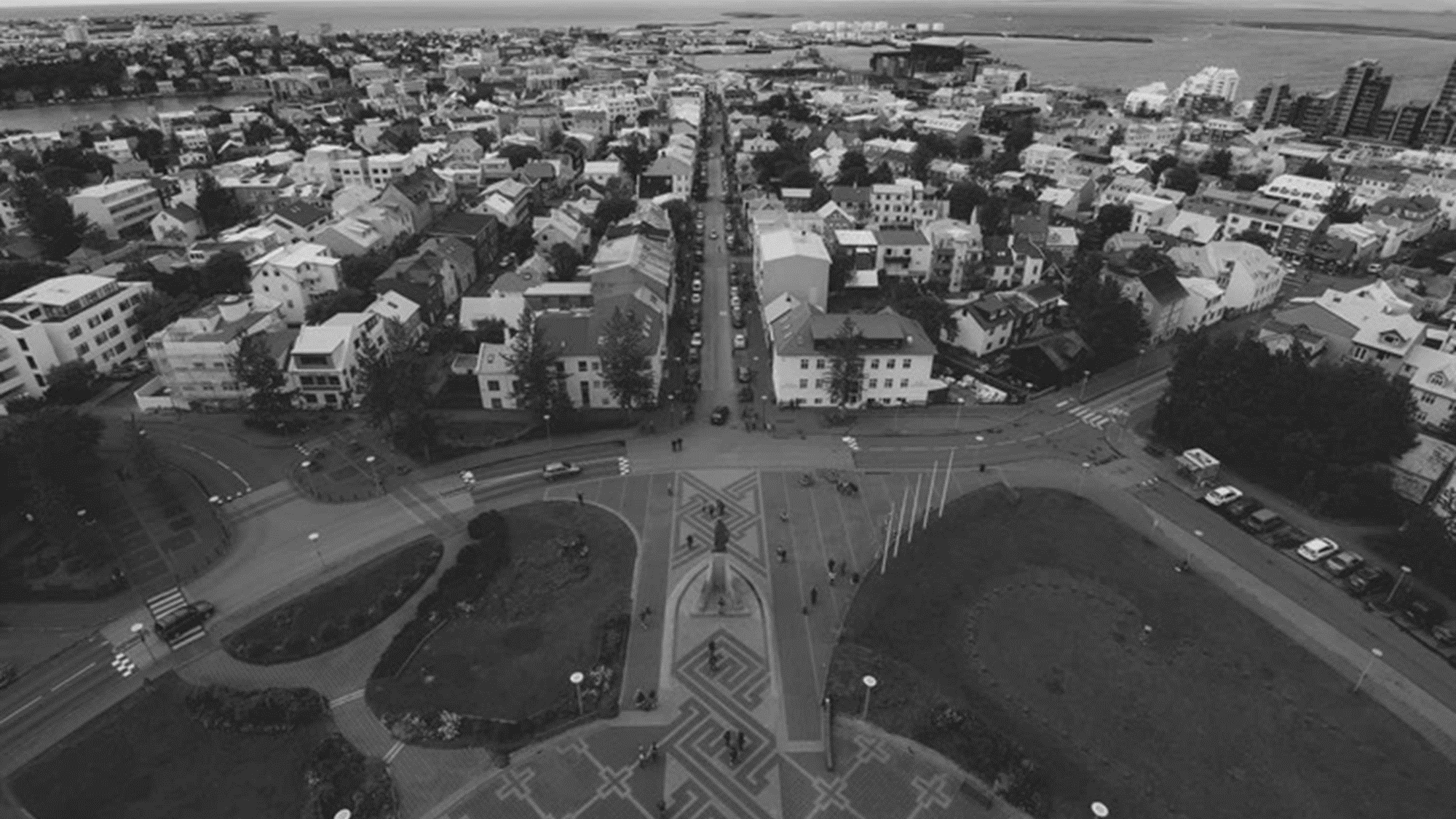 点击此处添加文本内容，如关键词、部分简单介绍等。点击此处添加文本内容，如关键词、
点击此处添加文本内容，如关键词、部分简单介绍等。点击此处添加文本内容，如关键词、
点击此处添加文本内容，如关键词、部分简单介绍等。点击此处添加文本内容，如关键词、
点击此处添加文本内容，如关键词、部分简单介绍等。点击此处添加文本内容，如关键词、
YOUR
LOGO
读书计划
01
READING PLAN
标题文字添加
标题文字添加
标题文字添加
标题文字添加
单击此处键入文本单击此
键入文本单击此处键入文本单击此处键入文本单击此处键入文本
单击此处键入文本单击此
键入文本单击此处键入文本单击此处键入文本单击此处键入文本
单击此处键入文本单击此
键入文本单击此处键入文本单击此处键入文本单击此处键入文本
单击此处键入文本单击此
键入文本单击此处键入文本单击此处键入文本单击此处键入文本
YOUR
LOGO
读书内容
PART 02
READING CONTENTS
YOUR
LOGO
读书内容
02
READING CONTENTS
标题文字添加
单击此处键入文本
击此处键入文本单击此处键入文本单击此处键
标题文字添加
标题文字添加
标题文字添加
单击此处键入文本
击此处键入文本单击此处键入文本单击此处键
单击此处键入文本
击此处键入文本单击此处键入文本单击此处键
单击此处键入文本
击此处键入文本单击此处键入文本单击此处键
YOUR
LOGO
读书内容
02
READING CONTENTS
标题文字添加
标题文字添加
标题文字添加
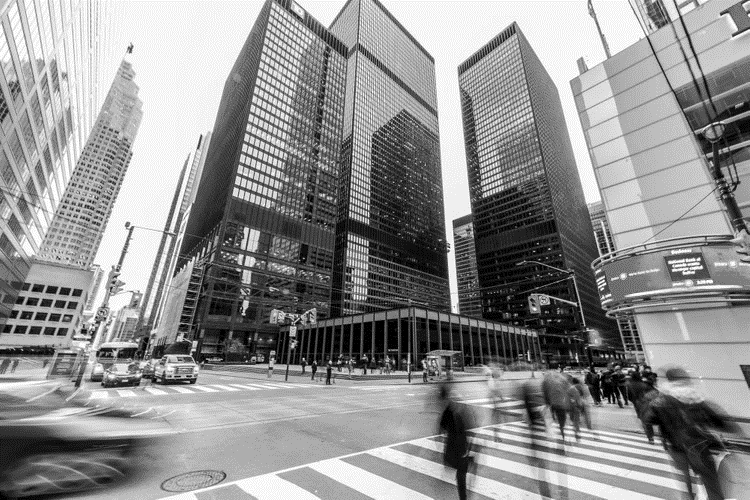 输入标题
点击此处添加文本内容，如关键词、部分简单介绍等。点击此处添加文本内容，如关键词、
点击此处添加文本内容，如关键词、部分简单介绍等。点击此处添加文本内容，如关键词、
点击此处添加文本内容，如关键词、部分简单介绍等。点击此处添加文本内容，如关键词、
点击此处添加文本内容，如关键词
部分简单介绍等。
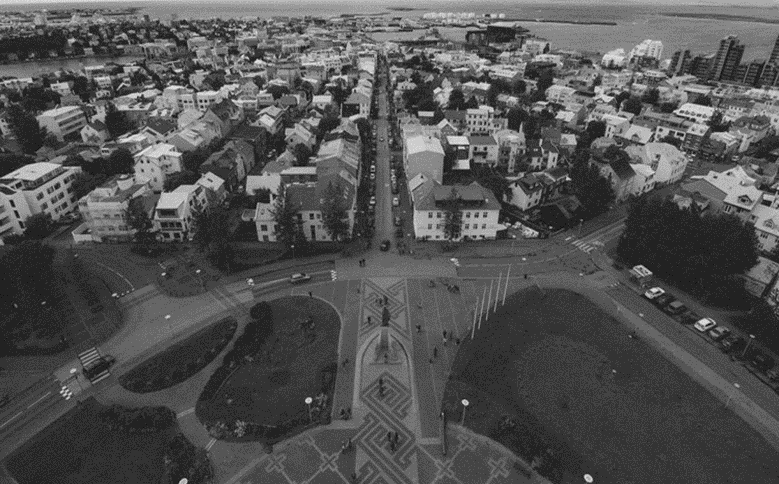 输入标题
点击此处添加文本内容，如关键词
部分简单介绍等。
YOUR
LOGO
读书内容
02
READING CONTENTS
标题文字添加
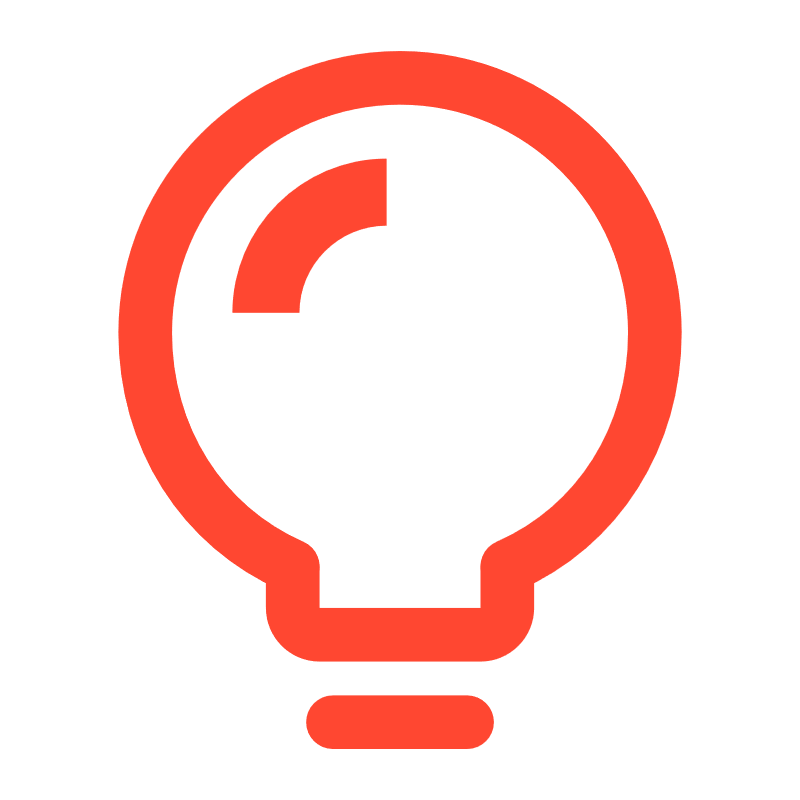 单击此处键入文本单击此处键入单击此处键入文本单击单击此处键入文本单击此处键入单击此处键入文本单击
标题文字添加
标题文字
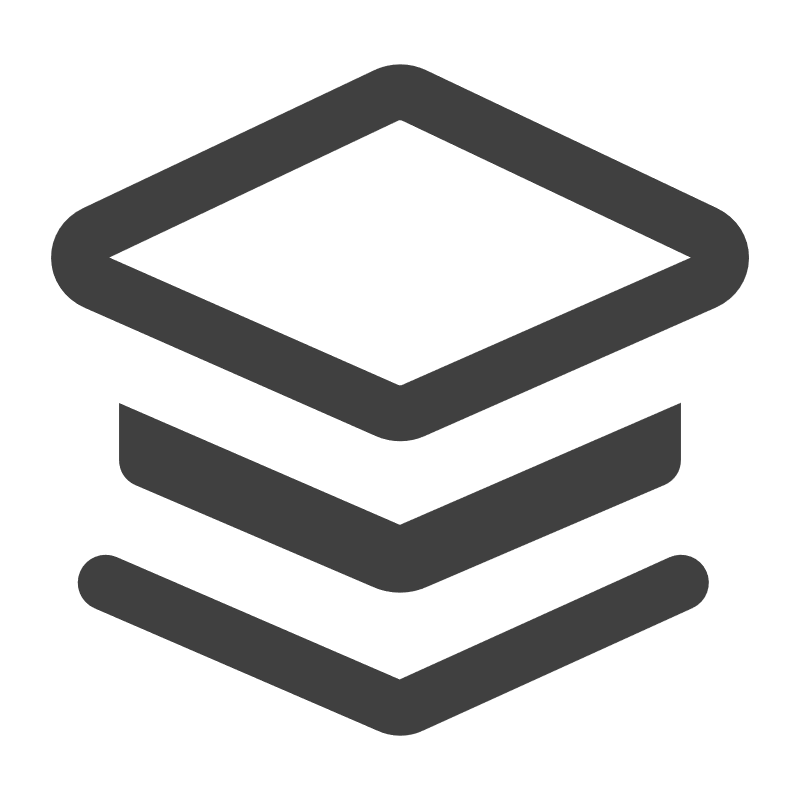 单击此处键入文本单击此处键入单击此处键入文本单击单击此处键入文本单击此处键入单击此处键入文本单击
ADD TITLE
标题文字添加
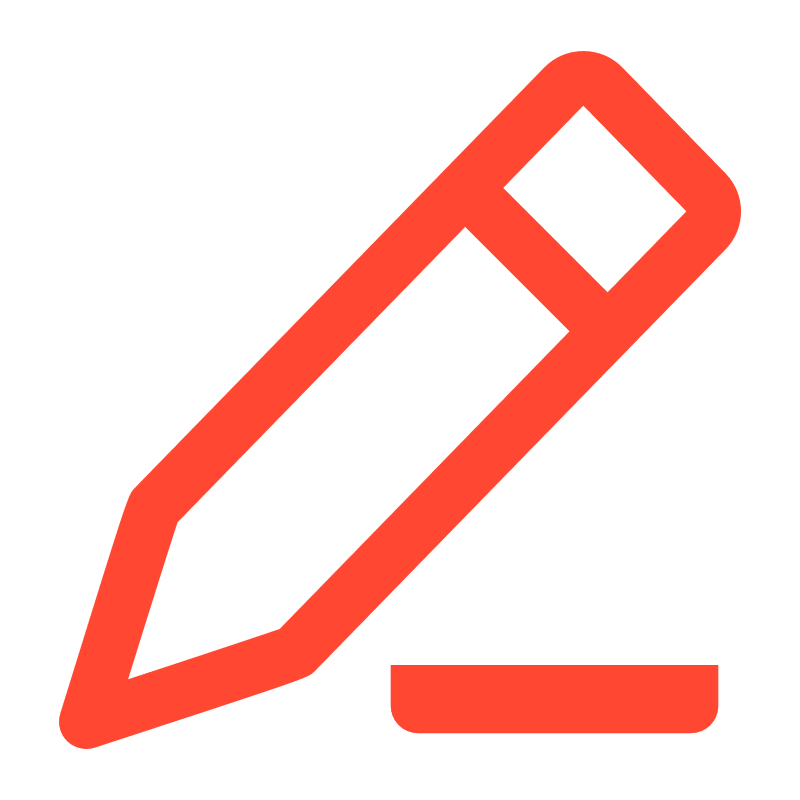 单击此处键入文本单击此处键入单击此处键入文本单击单击此处键入文本单击此处键入单击此处键入文本单击
YOUR
LOGO
读书疑问
PART 03
READING QUESTIONS
YOUR
LOGO
读书疑问
03
READING QUESTIONS
关键词
添加文本标题
关键词
关键词
单击此处键入文本单击此处键入文本单击此处
键入文本单击此处单击此处键入文本单击此处键入文本单击此处键入文本单击此处
标题
单击此处键入文本单击此处键入文本单击此处
键入文本单击此处单击此处键入文本单击此处键入文本单击此处键入文本单击此处
关键词
关键词
文本标题
YOUR
LOGO
读书疑问
03
READING QUESTIONS
标题文字添加
请替换文字内容，添加相关标题，修改文字内容，也可以直接复制你的内容到此。
35%
标题文字添加
请替换文字内容，添加相关标题，修改文字内容，也可以直接复制你的内容到此。
标题文字添加
65%
请替换文字内容，添加相关标题，修改文字内容，也可以直接复制你的内容到此。
YOUR
LOGO
读书收获
PART 04
READING HARVEST
YOUR
LOGO
读书收获
04
READING HARVEST
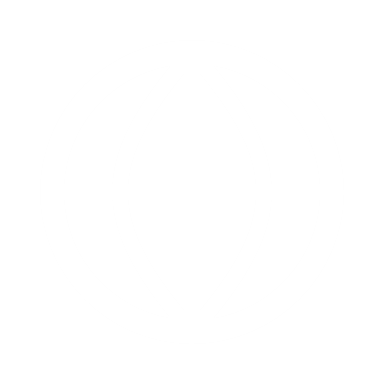 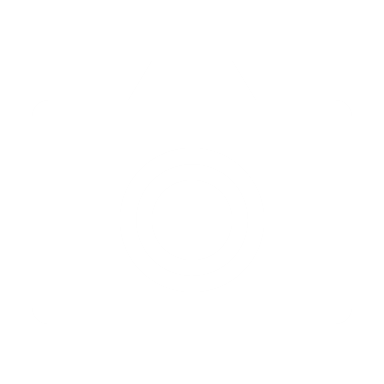 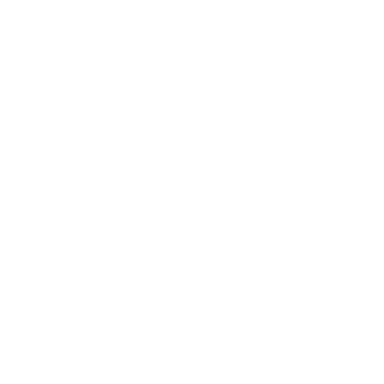 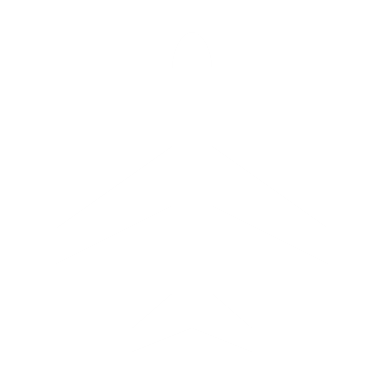 标题文字添加
标题文字添加
标题文字添加
标题文字添加
单击此处键入单击
此处键入文本单击此处
键入文本单击此处
单击此处键入单击
此处键入文本单击此处
键入文本单击此处
单击此处键入单击
此处键入文本单击此处
键入文本单击此处
单击此处键入单击
此处键入文本单击此处
键入文本单击此处
YOUR
LOGO
读书收获
04
READING HARVEST
单击此处键入文本单击此处键入文本单击此处键入文本单击此处单击此处处键入
S
添加文本标题
单击此处键入文本单击此处键入文本单击此处键入文本单击此处单击此处处键入
W
添加文本标题
O
添加文本标题
单击此处键入文本单击此处键入文本单击此处键入文本单击此处单击此处处键入
T
添加文本标题
单击此处键入文本单击此处键入文本单击此处键入文本单击此处单击此处处键入
YOUR
LOGO
感谢聆听
PINK LITTLE FRESH BOOK SHARING PPT
汇报人：xiazaii  汇报时间:20XX.XXX